AIMS K-12 Board ReportReporting Period April 2020
Head of School Maurice Williams Jr., AIMS College Prep High School
Head of Schools Peter Holmquist, AIMS College Prep Middle School
Head of School Christopher Ahmad, AIMS College Prep Elementary School
Elementary School Instructional Schedule
K-1: 8:45-3:00
2-5: 8:30-3:30

Sample Schedule
8:30-9:00: Review homework LIVE on Zoom with students
9:00-9:30: Teach an ELA standard from the BLUE BENCHMARK sheet to the students. You are actually getting on LIVE and teaching them by going over the concept, reviewing, showing them examples
9:30-10:00: This is still live - you are giving them sample problems while you work with them on these problems
10:00-10:30: Students are working on independent work of the standards you JUST taught. They do this by themselves or with their parents. You do not have to be there.
10:30-11:00: Teach a MATH standard from the BLUE BENCHMARK sheet to the students. You are actually getting on LIVE and teaching them by going over the concept, reviewing, and showing them examples
11:00-11:30: Mandarin on Tuesday and Thursday. Monday and Wednesday - (do KHAN ACADEMY)
11:30-12:00: You are going to do guided practice. This means going over the math standard you just taught with your kids.
12:00-1:00: Lunch Time Break/ Recess - you do not have to be there.
1:00-1:30: Independent Math Practice - students are working on problems you gave them based on the math standards you just taught
1:30-2:00: NEWSELA
2:00-2:45: PE
2:45-3:15: Science Tuesday/Thursday Khan Academy Monday/Wednesday
3:15-3:30: Pass out homework
Elementary School Strategy for Staff Communication
Daily Emails
Weekly Staff Meetings
Weekly PD’s
Daily Classroom Check-ins
Daily Feedback
Elementary School Online Tools and Portals
Zoom
Google Classroom
Google Hangouts
ParentSquare
GMAIL
Benchmark Universe
Elementary School Method for Monitoring Instruction
Daily Classroom Check-ins
Daily Lesson Agendas Uploaded
Daily Feedback Given
Student and Parent Feedback
Elementary School Strategy for Communicating With Students and Parents
Email Chains with Parents 
Email Chains with Students
Direct Admin Communication with Parents and Students
Parentsquare
Online Memos
Check Ins During Work Hours in Google Classroom
Elementary School Strategy for Addressing Concerns From Parents and Students
Parentsquare
Posted my direct email address and phone number for all Parent Concerns
Very quick replies to all parent concerns
Staff members call parents of students who haven’t attended class
Tech support to help parents navigate through Zoom
The Wellness Practices That Elementary Students Are Encouraged to Employ To Promote Overall Mental and Physical Healthy Well-Being
Brain Breaks during the school day
Class meetings for students to chit chat and hangout with each other
Daily Physical Education classes
1 hour of lunch and recess
Students eat lunch with each other live on Zoom and can communicate
Staff counselor maintaining case load
Elementary School Challenges/Concerns and Method for Resolution
Trouble signing into Zoom and Google Classroom
Solution: Constant tech support from Admin + Tech person

Lack of computers at home
Solution: Setting up days where parents can pick up a laptop

Students ditching class
Solution: Emailing and calling parents directly to let them know
Middle School Instructional Schedule
Example 7th grade schedule
Middle School Strategy for Staff Communication
Weekly Professional Learning Community meetings (since August 2019)
Weekly Memo - collection of information and announcements
Group Emails as required beyond weekly memo
Individual emails as need arises
Responses to staff emails usually within 2 hours (often immediately)
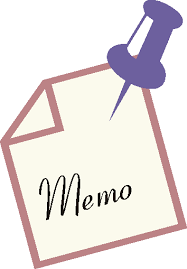 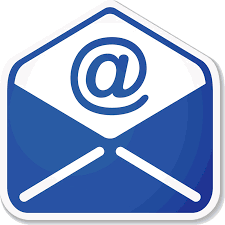 Middle School Online Tools and Portals
McGrawHill (Science)
my.mheducation.com/login
Standards Plus
https://digital.standardsplus.org/student-login
SRI
https://h100006768.education.scholastic.com
Quill
https://www.Quill.org    
Rosetta Stone
https://Aimsk12.rosettastoneclassroom.com
Gmail
www.gmail.com
Schoology
aims.schoology.com 
Illuminate
aimschools.illuminatehc.com/
Powerschool
https://americanindian.powerschool.com/public/
ALEKS
aleks.com
Middle School Method for Monitoring Instruction
Weekly PLC interactions - grade level meetings
Lesson Plan review
Visitation of online classroom
Request for and review of Zoom class recordings
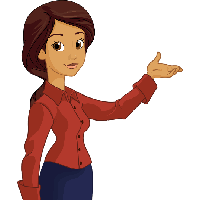 Middle School Strategy for Communicating 
With Students and Parents
Main conduit for communicating with students is Teaching staff
Student emails are responded to the day they are received
Weekly ParentSquare messages from Head of School to families (minimum)
Social Media postings - Instagram, Blog
Middle School Strategy for Addressing Concerns From Parents and Students
Email responses within 24 hours (usually within 2 hours)
Phone calls responded to within the day (usually within 2 hours)
Teachers are immediately included usually, having immediate and relevant information about the situation
Administration triages content/topics to involve the appropriate administrator to ensure consistency
Head of School is informed to ensure responsibility
The Wellness Practices That Middle School Students Are Encouraged to Employ To Promote Overall Mental and Physical Healthy Well-Being
Teachers are encouraged to check in with every student every two weeks
Teachers are encouraged to ask an emotional check-in question to begin the classroom interaction
Teachers include “icebreaker” activities to build community, trust, and care in the classroom
Administrators begin their meetings with a brief emotional check-in with faculty.
Phone calls, zoom meetings, among staff interactions, often include this emotional check-in.
SEL Counseling for individuals and groups
Middle School Challenges /Concerns and Method for Resolution
Ongoing pressures of “new” platform skills in tension with teaching skill development
Weekly PLC meetings to test teacher self-awareness and experience
Student and parent feedback (offer surveys for further documentation)
Accuracy and fairness of grading through this online learning platform
Utilize software helps - TurnItIn
Continue to strategize with teachers to reduce the impact of potential cheating
Increase teacher skills in use of rubrics & assessment options
High School Instructional Schedule
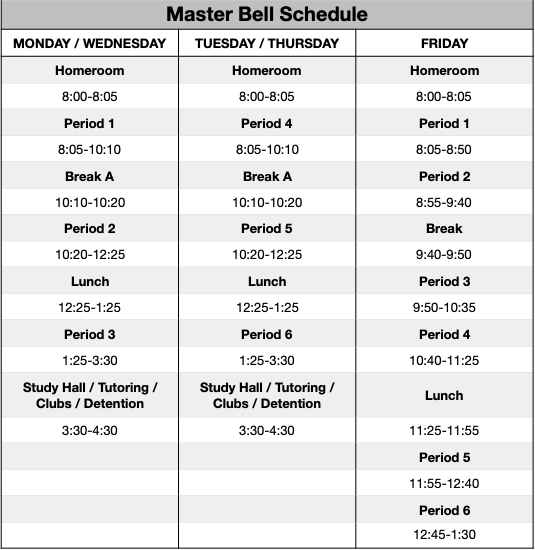 High School Strategy for Staff Communication
Slack On Campus Communication System
Schoology Group Communications
Email
Text / Phone Messages
Zoom Conferences
Weekly PDs and Staff Meetings
One on One Meetings As Needed
Daily Announcements from Head of School / Interim Academic Deans
High School Online Tools and Portals
Schoology Conferences
Zoom Conferences
Google Classroom
One Note
Adobe Creative Suite: Photoshop, Indesign, etc. 
ALEKS
Rosetta Stone
Learning Ally
Acellus
Khan Academy
High School Method for Monitoring Instruction
Teacher / Student Breakout Rooms
Weekly Assessments
Daily Observations by Academic Deans and Head of School 
Weekly Submission of Lesson Plans
Quarter 4 Pacing Guides Based off AP Testing Review and Course Standards
High School Strategy for Communicating With Students and Parents
Front Desk Attendance Clerk and All Staff make phone calls for absent, tardy, and students that are inactive from the computer for 10 mins or more.
Parentsquare communications as needed
Schoology Group Communication
Zoom Conference Parent Meetings
Weekly Grade Level Meetings Via Conferences
High School Strategy for Addressing Concerns From Parents and Students
Email highschool@aimsk12.org
Send Parentsquare Replies to postings
Email teachers and support staff as it pertains to concern type (Absence, Chromebook / Technology Request, Academics)
Staff Member Has Access to AIMS Cell Phone
The Wellness Practices That High School Students Are Encouraged to Employ To Promote Overall Mental and Physical Healthy Well-Being
AIMS HS SGA to plan virtual spirit week and other virtual engagements to increase social connections with students and friends
1 Hour Lunch
Physical Education Classes
Socioemotional Counseling Is Available As Needed
High School Challenges / Concerns and Method for Resolution
60-80 students attend online classes using cell phones, despite most having computer access. 
Alert teachers to remove students from class with cell phones
Notify parents to monitor the classroom instruction / work areas of their children
Remind students to use their computer devices
Stop by the school to pick up chromebooks if needed
Intermittent showing of faces while in school

Student disruption of classes
Alert teachers to remove students from class with cell phones
Students that are removed from class due to harassment will be prevented from attending online classes for a 24 hour period.  
Repeated violations may result in complete removal from attending online classes.  
Assign restorative practices to students prior to rejoining class
Students should not share their passwords with other students 
Assigning classroom participation grades